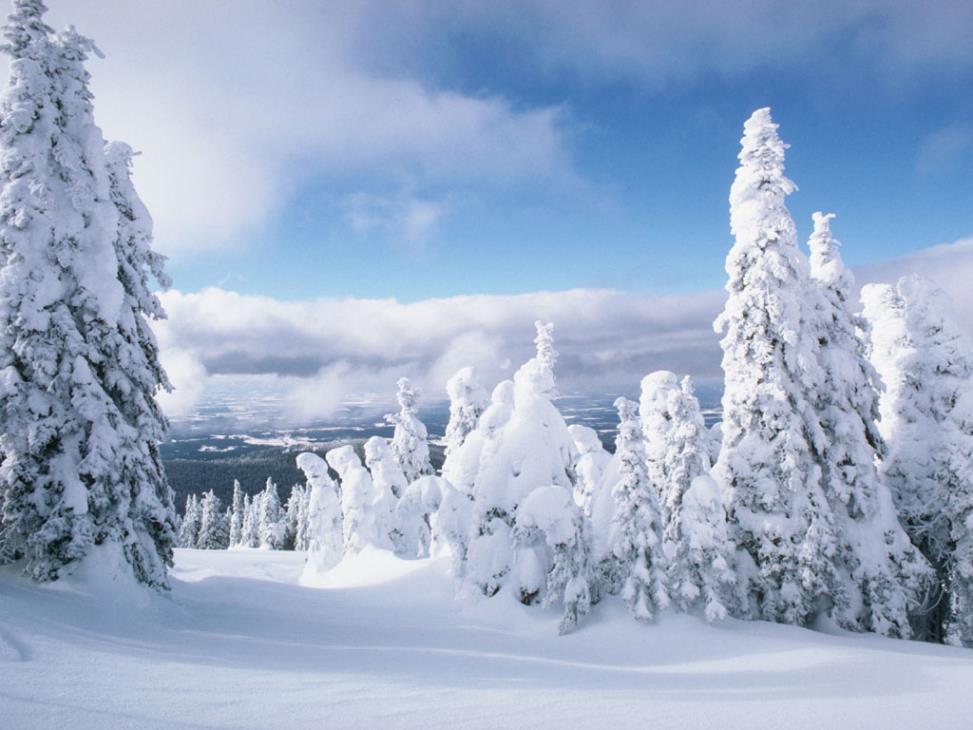 Презентация
 на тему:
«Зимующие птицы»
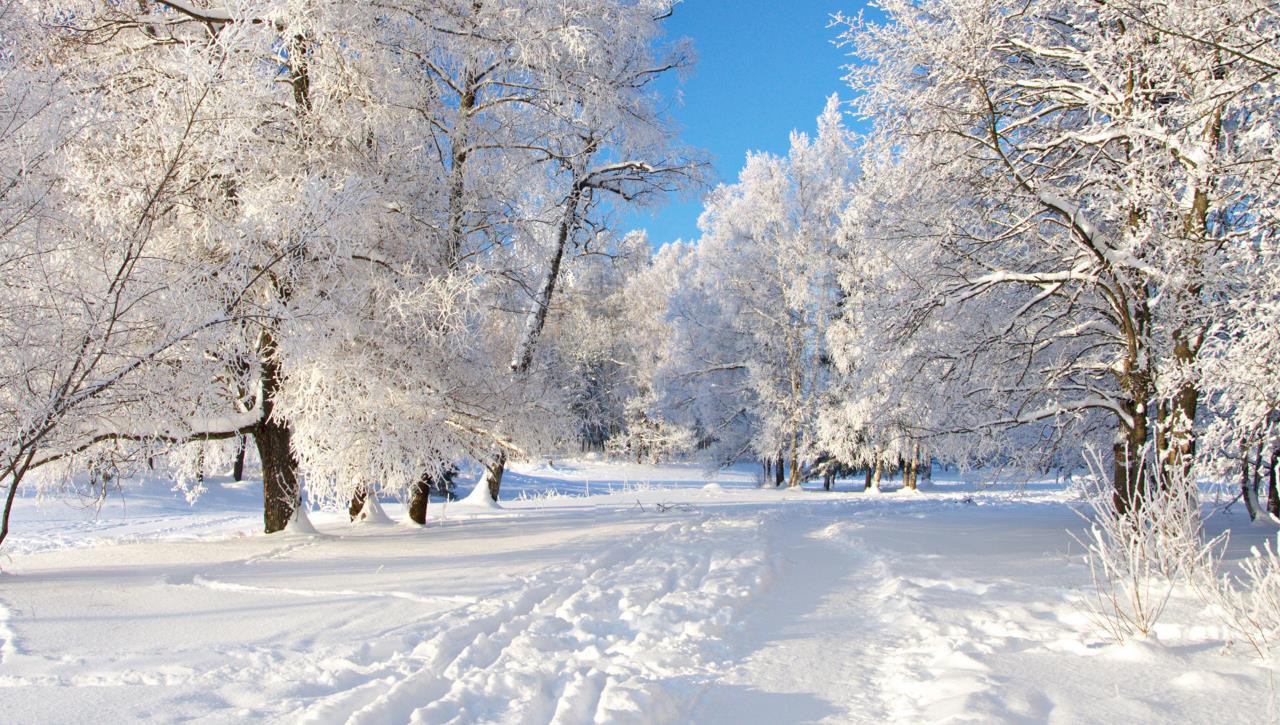 С наступлением зимы многие птицы 
покидают родные края. Однако, немало 
из них остается зимовать вместе с нами…
Зимующие птицы
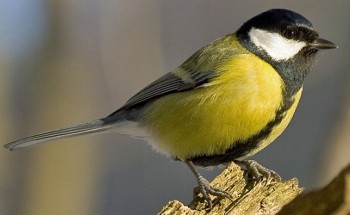 Летом синицы питаются только насекомыми. Зимой насекомые прячутся, и птичкам приходится плохо, зимой они прилетают к нашим домам за помощью. Они будут клевать всё, что дадите: зерно, крупу, крошки хлеба, кусочки мяса, несолёного сала.
Зимующие птицы
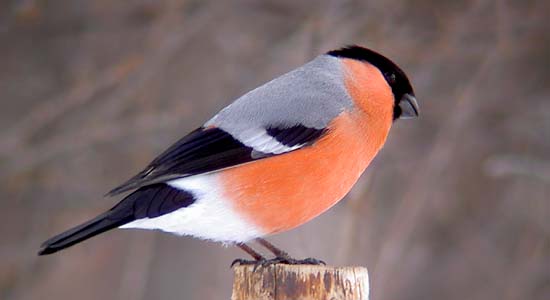 Снегирь чуть крупнее воробья, очень плотного сложения, сверху голубовато-серая с чёрным шапочка, подбородком, крыльями и хвостом, белыми надхвостьем и полосой на крыле, щёки и грудь у самцов красные или красно-розовые.
Зимующие птицы
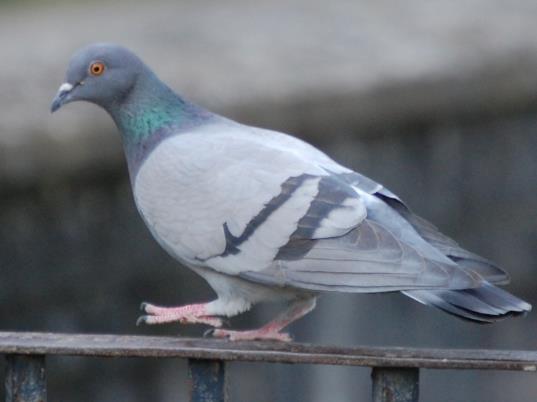 У голубей туловище светло-серое, с беловатым надхвостьем и двумя тёмными полосами на внешней стороне крыльев. Обладает прекрасным зрением – различает цвета
Питается растительными кормами: семенами, ягодами, плодами фруктовых деревьев.
Зимующие птицы
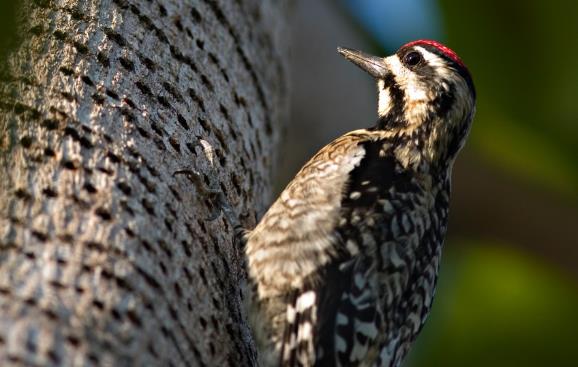 Летом пёстрые дятлы питаются древесными насекомыми, а зимой – семенами хвойных деревьев. Весной дятел пьёт берёзовый сок. Это одна из очень полезных птиц наших лесов: работает круглый год по уничтожению вредителей.
Зимующие птицы
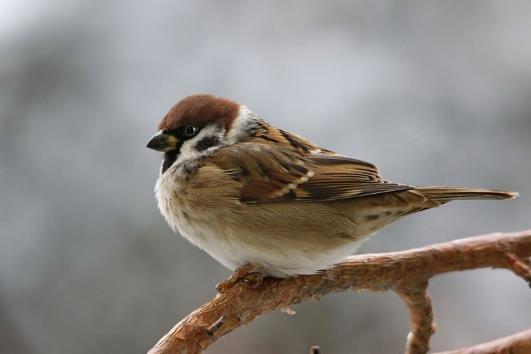 Воробей – бойкая, жизнерадостная, находчивая и общительная птица. Клюёт овёс, пшено, зимой селится вблизи жилища человека, клюёт всё, что найдёт – всеядная птица.
Зимующие птицы
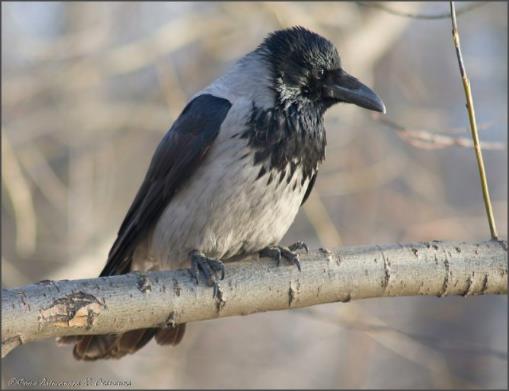 Вороны очень умны. Фигура у вороны довольно неуклюжая. Ест ворона всё. Падаль, мыши, птички и их яйца, всякого рода черви и жуки, слизняки, рыба, овощи, фрукты, сыр, творог – всё ей годится. В природе ворона безусловно полезна, но вблизи человеческого жилья становится воровкой.
Зимующие птицы
Свиристель живет в разреженных хвойных и смешанных лесах, на зарастающих горах и вырубках. Летом питаются ягодами, насекомыми и побегами растений. Зимой любят полакомиться рябиной. В холода перебираются к жилью человека.
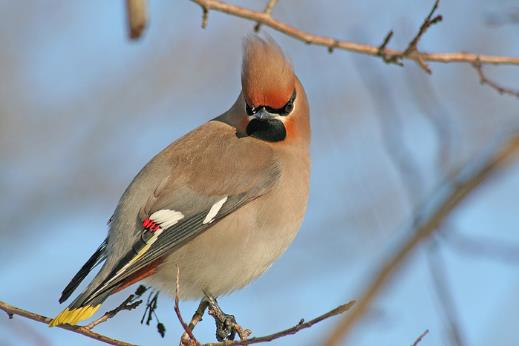 Помогайте птицам!
Зимующие птицы не боятся морозов и ухитряются добывать еду даже в самую холодную погоду. Они отыскивают насекомых, спрятавшихся в трещины коры, в щели домов и заборов, отыскивают плоды и семена лиственных растений, шишки хвойных деревьев с семенами. Но во время снегопадов, метелей и сильных морозов птицы голодают и даже погибают. Они прилетают к нашим жилищам за   
  помощью. И мы с вами должны помочь  
    пережить зиму пернатым друзьям.
Постройте кормушки!
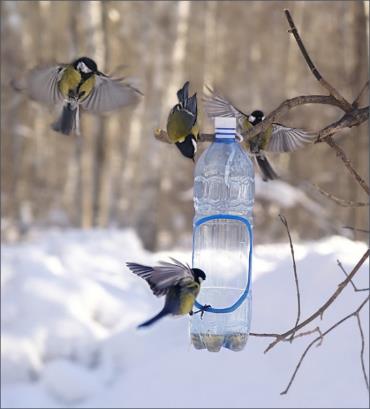 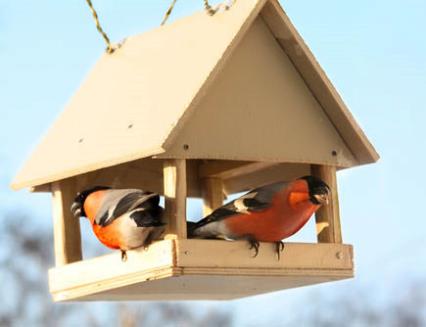 В морозы птицы с радостью полакомятся кормом, оставленным людьми в кормушках. Это поможет им пережить сильные холода.
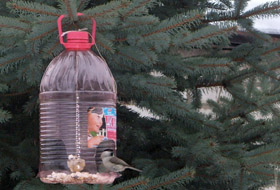 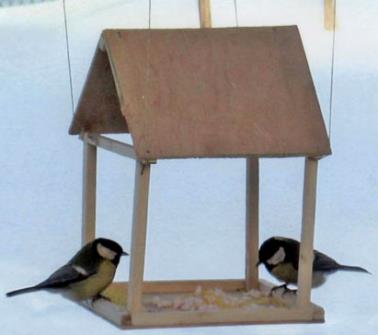 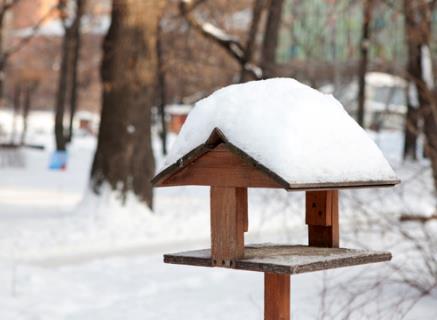 Отгадайте загадки
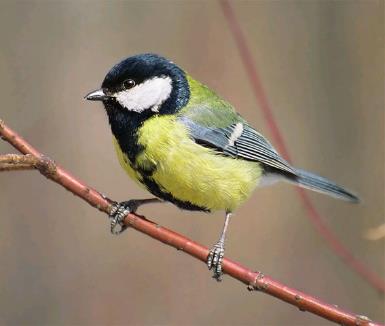 Спинкою зеленовата,
Животиком желтовата,
Чёрненькая шапочка
И полоска шарфика.
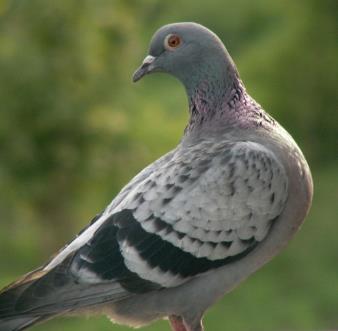 В небе кружит птичек стая,
Стая, вовсе не простая!
Стаю эту ты не бей:
Стаю сизых … .
Отгадайте загадки
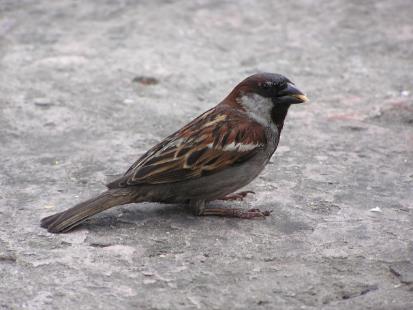 Найдешь её в своём дворе,
Она на радость детворе.
Ты обижать её не смей!
Эта птичка - ...
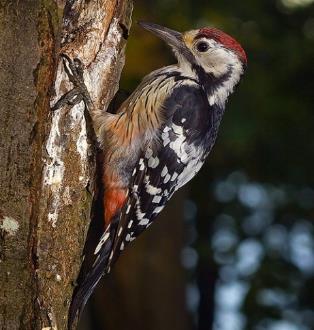 В лесу, под щебет,
Звон и свист,
Стучит лесной телеграфист:
"Здорово, дрозд, приятель!"
И ставит подпись ...
Отгадайте загадки
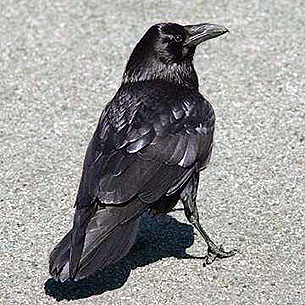 Хочет с детства эта птица
Стать известною певицей.
День и ночь неугомонно
" Кар–кар–кар! " – поёт
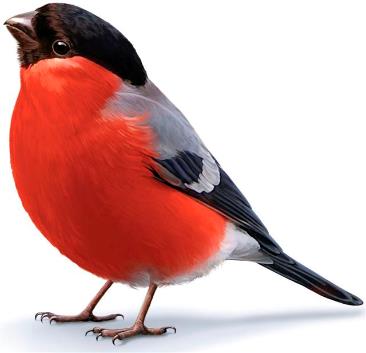 Чернокрылый,
Красногрудый
И зимой найдет приют:
Не боится он простуды
- С первым снегом
Тут как тут!
Угадай, кто спрятался
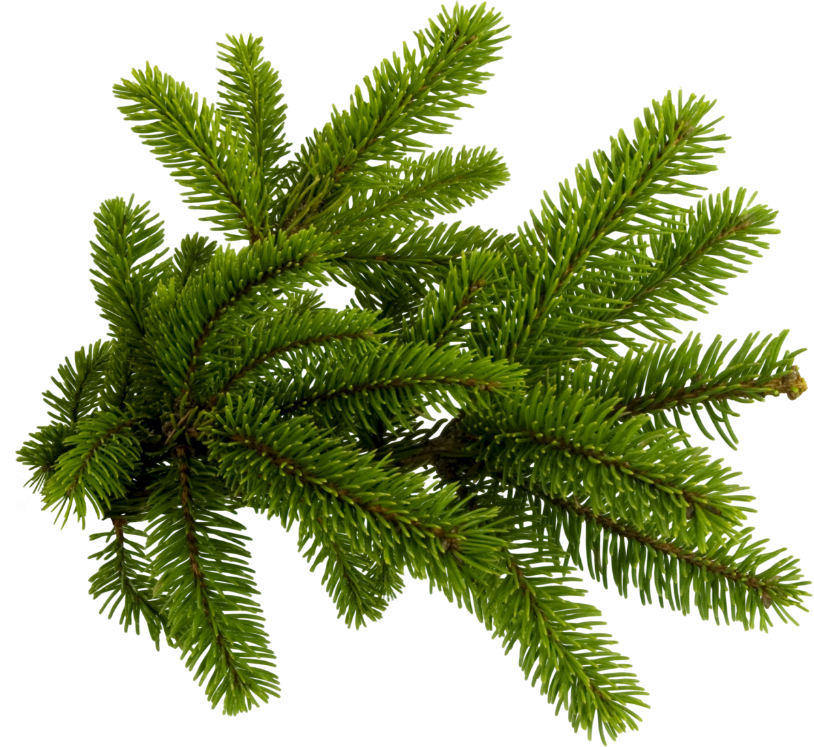 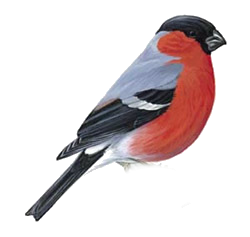 Угадай, кто спрятался
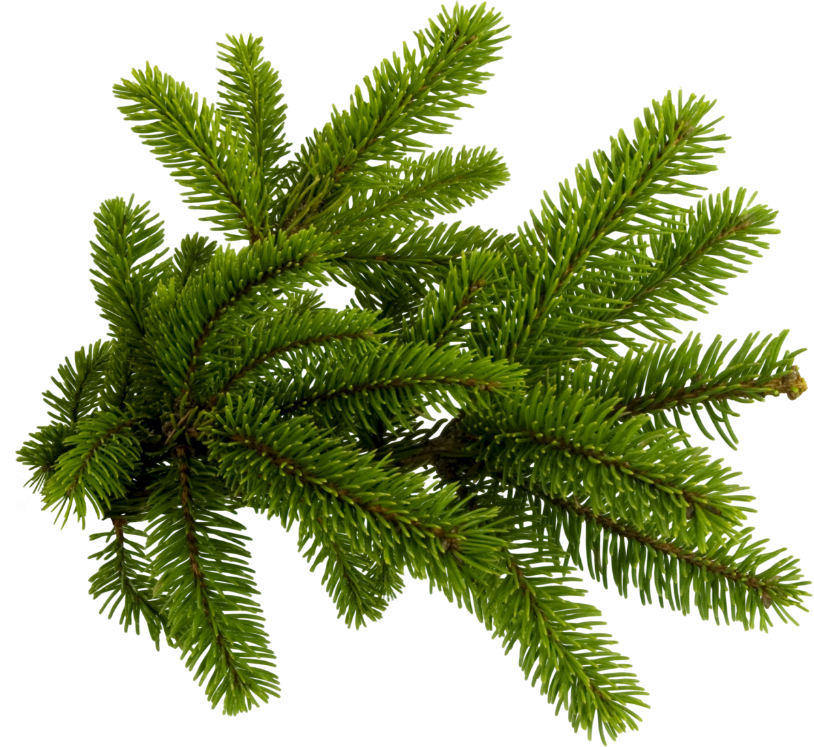 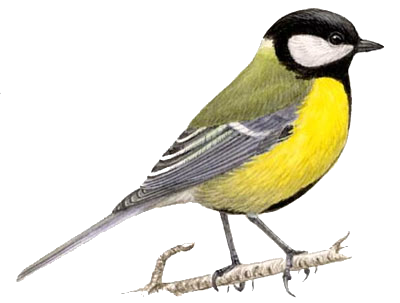 Угадай, кто спрятался
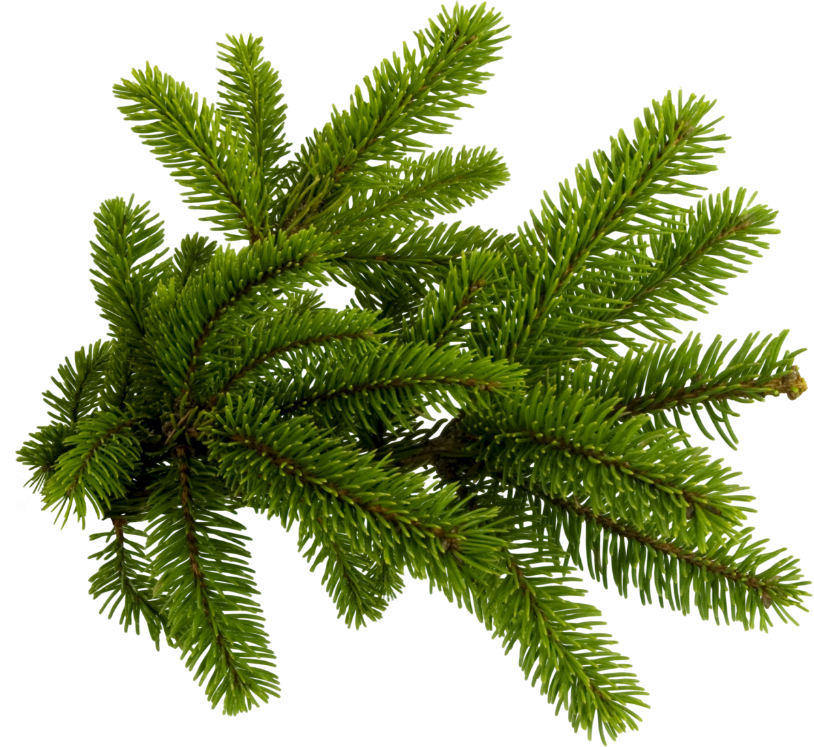 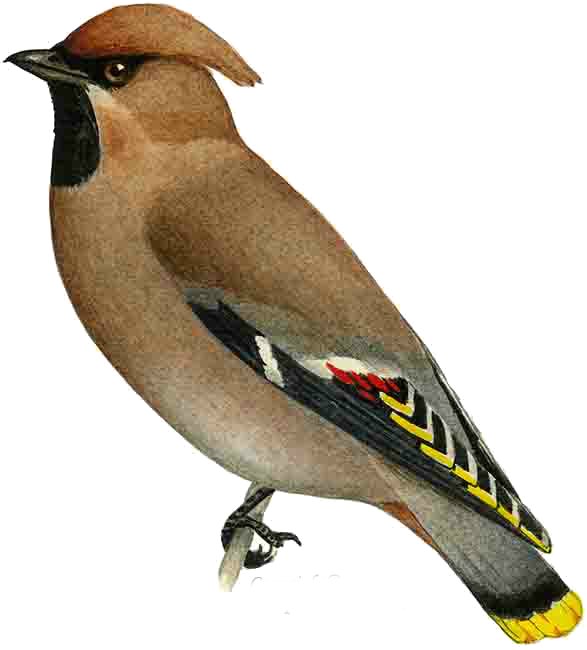